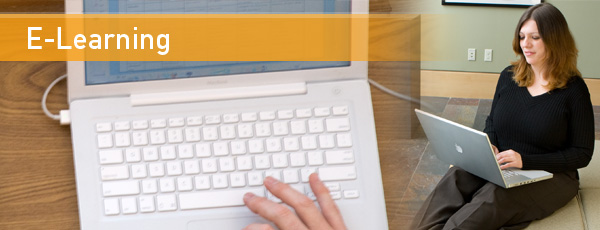 Critical issues in Planning, Design and Development
Sandra Sembel
Key Considerations
Design Considerations: Learner is the center
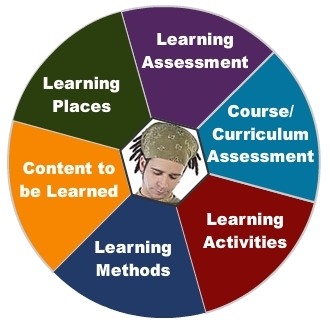 Key design questions
Key Answers
Learning goals and objectives
Learning Activities and Experiences
Learning Ecosystem
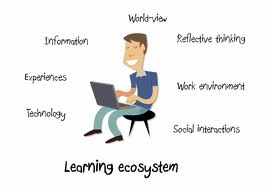 Learning Evaluation
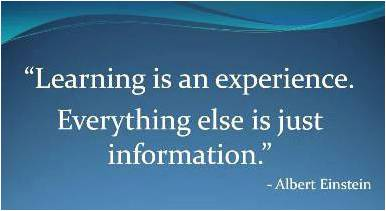 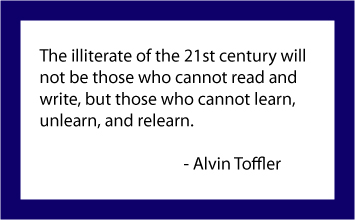 Thank you and have a great day!
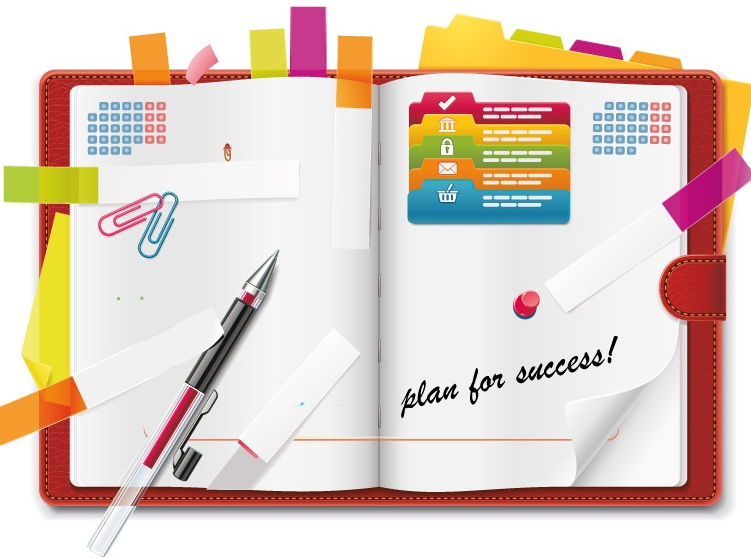 sandrasembel.weebly.com
ssembel@gmail.com
Facebook: sandra sembel
Twitter: @ssembel